Electrostatic energy of charges
LL2 Section 37
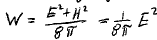 Energy density =
E = field of static charges
Energy
All space
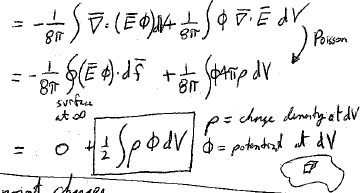 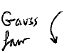 Poisson’s equation
Gauss’s law
r = charge density at dV  
= potential at dV
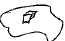 System of point charges
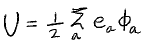 Potential at location of ea due to all the charges
Single point charge has infinite self energy
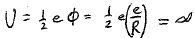 Potential due to itself at charge’s location R = 0
Implies infinite rest mass for point charge  e = mc2.
Validity of classical electrodynamics breaks down at small distances.
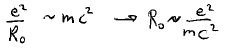 Classical radius of an electron = 2.8 x 10-15 m 				~ nuclear dimensions
Set
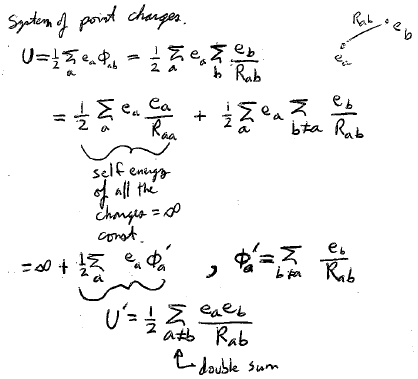 System of point charges
Self energy of all the charges is infinite, but at least it is constant.
Double sum
Interaction energy of two charges
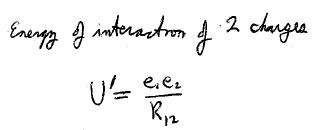